Radio Engagements
Free State Northern Cape
October 2023
The South African Revenue Service will be interacting with taxpayers on various radio stations.
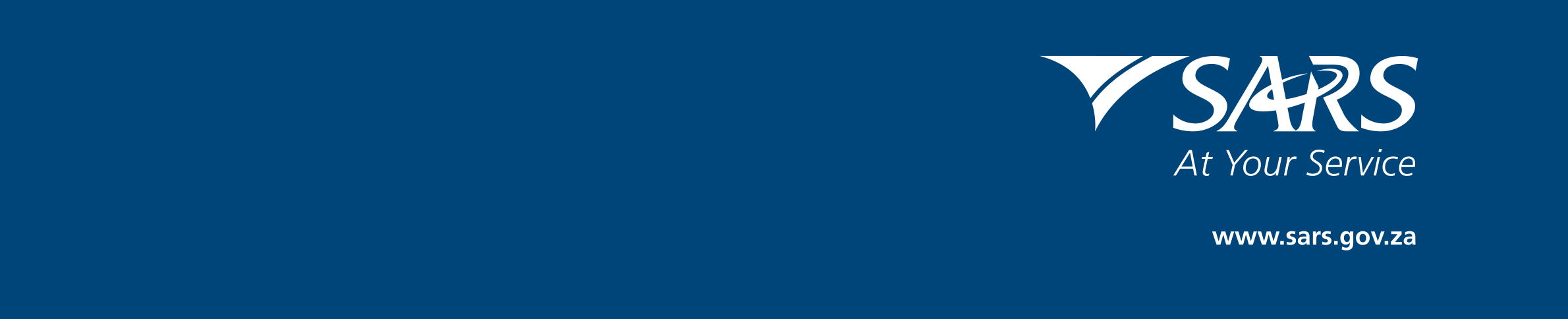